Washoe County Board of Adjustment
April 6, 2017
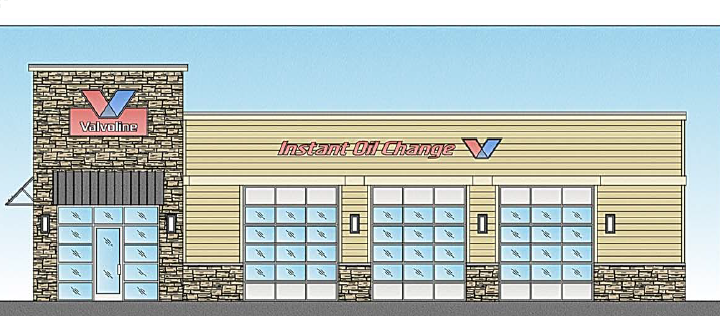 Administrative Permit Case Number: WADMIN18-0004 (Valvoline)
Case Description
Administrative permit for an Auto Repair use in the General Commercial Regulatory Zone. 
2,097 sq ft building.
Located off of Buck Drive
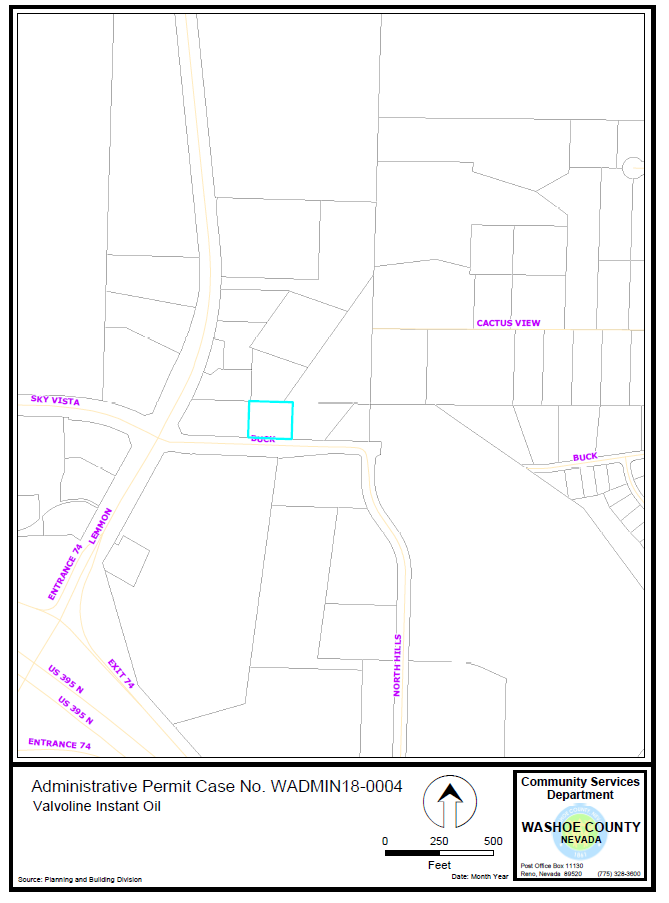 Vicinity Map
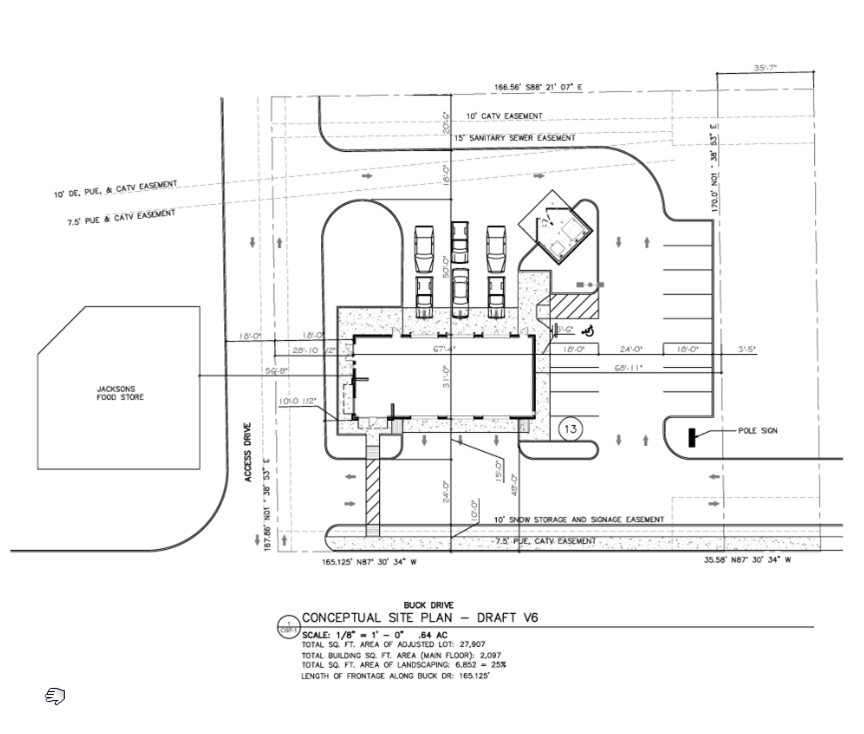 Site Plan
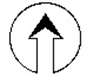 Overhead Photo of Subject Site
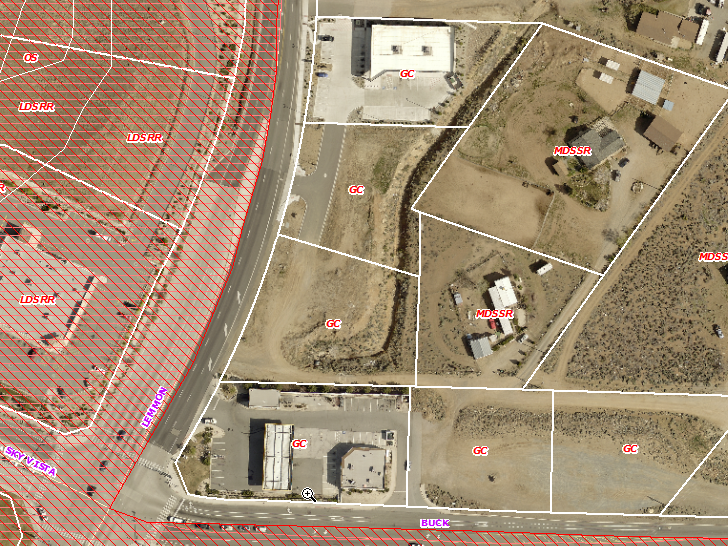 Background
Subject property is zoned General Commercial (GC)
Automotive Repair is a commercial use type defined in WCC 110.304.25
Automotive Repair is allowed in the GC zone only with a Board of Adjustment Administrative Permit
Analysis
No concerns, objections, or recommendations from surrounding property owners
Repairs will take place on site
Simple diagnostic testing required for vehicle registration 
Findings are located on Page 8 of the Staff Report
Public 
Notice

Parcels noticed within 1,100 feet
Conditions of Approval
Staff is proposing a wall or fence required between the commercial and adjacent residential uses be of long-lasting materials.
The full Conditions of Approval can be found in Exhibit A of the Staff Report.
Recommendation
Those agencies which reviewed the application either made no comments or recommended conditions in support of approval of the project. Therefore, after a thorough analysis and review, Administrative Permit Case Number WADMIN18-0004 is being recommended for approval with conditions.
Motion
I move that, after giving reasoned consideration to the information contained in the staff report and information received during the public hearing, the Board of Adjustment approve Administrative Permit Case Number WADMIN18-0004 for Valvoline Instant Oil, having made all five findings in accordance with Washoe County Development Code Section 110.808.25